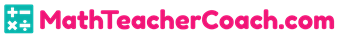 Order of Operations without Parentheses
Unit 1 Lesson 3
Math 5
Order of Operations without Parentheses
Students will be able to:
Identify the order of operation in a numerical expression (without parentheses).
Demonstrate understanding of the order of operations in a numerical expression (without parentheses).
Evaluate numerical expressions (without parentheses) using the MDAS rule.
Evaluate numerical expressions (without parentheses) using the funnel method.
Solve problems involving numerical expressions, following the correct order of operations.
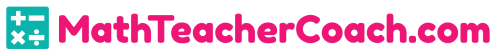 Order of Operations without Parentheses
Key Vocabulary:
Numerical Expression
Order of Operations
MDAS Rule
Funnel Method
Evaluate
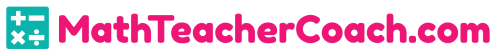 Order of Operations without Parentheses
Order of Operations
Similar to the word order is the word “arrangement.” Operations, on the other hand, would mean adding, subtracting, dividing, and multiplying. So “Order of Operations” means the correct arrangement of the operations involved in a numerical expression.
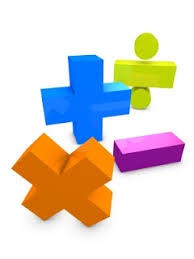 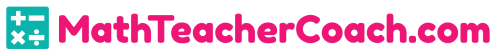 Order of Operations without Parentheses
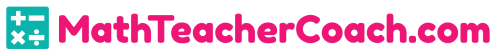 Order of Operations without Parentheses
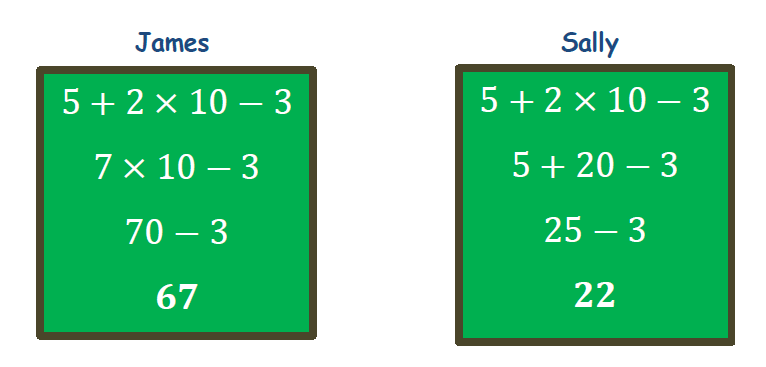 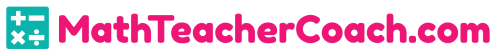 Order of Operations without Parentheses
Sally and James came up with different answers. Both steps may look OK, but only ONE is correct, and the other one is just deceiving you
 
Questions like “What should go first?” and “What must be done next?” are just some of the many questions when asked to EVALUATE numerical expressions.
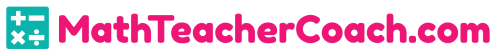 Order of Operations without Parentheses
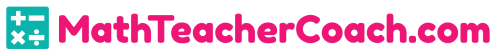 Order of Operations without Parentheses
As mentioned earlier, there could only be ONE correct answer. Below is a comparison of the order of operations each of them used.
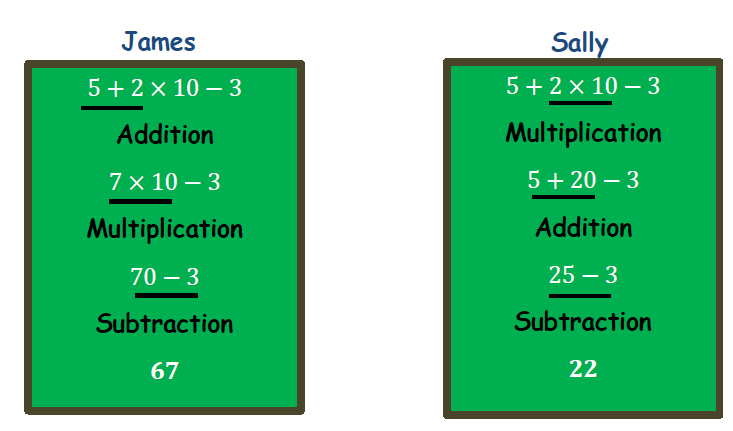 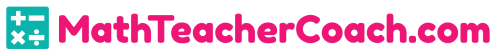 Order of Operations without Parentheses
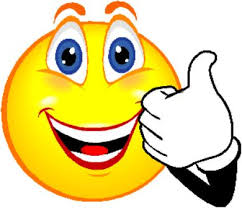 So who got it right??? Sally got it right!!!
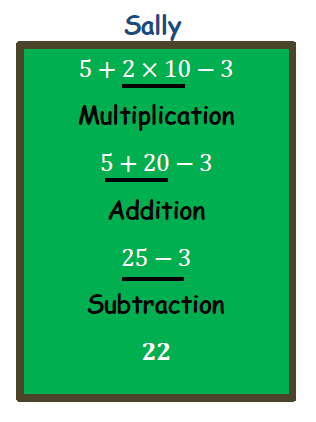 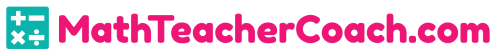 Order of Operations without Parentheses
In Mathematics, we must ensure that answers are accurate and valid. How do we ensure they are “accurate” and “valid”? Why is James incorrect?
 
To get an “accurate” and “valid” answer, certain rules must be followed. You can’t just do anything whichever you like and however, you would want to. 
What are those RULES?
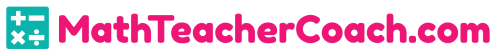 Order of Operations without Parentheses
Multiplication–Division–Addition–Subtraction (MDAS)
Following a pattern, arrangement, or order in evaluating numerical expressions will lead you to the correct answer. Let’s first evaluate numerical expressions without parentheses using the MDAS rule.
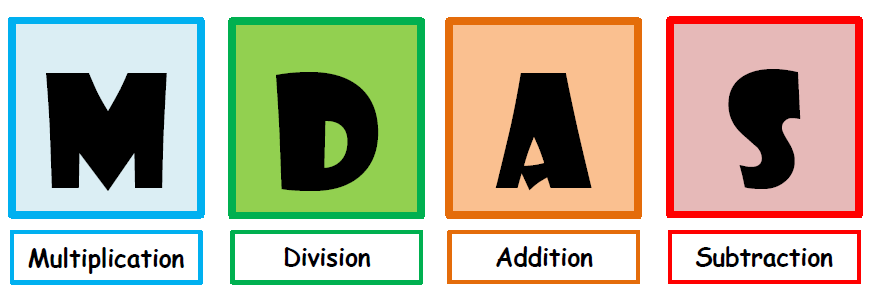 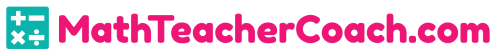 Order of Operations without Parentheses
Step #1
Always work from left to right, like the arrows below.
Step #2
Work with MULTIPLICATION or DIVISION, whichever comes first, from LEFT to RIGHT.
 
Step #3
Work with ADDITION or SUBTRACTION, whichever comes first, from LEFT to RIGHT.
 
Let’s find out why Sally got it right and James didn’t!
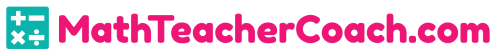 Order of Operations without Parentheses
Let’s find out why Sally got it right and James didn’t!
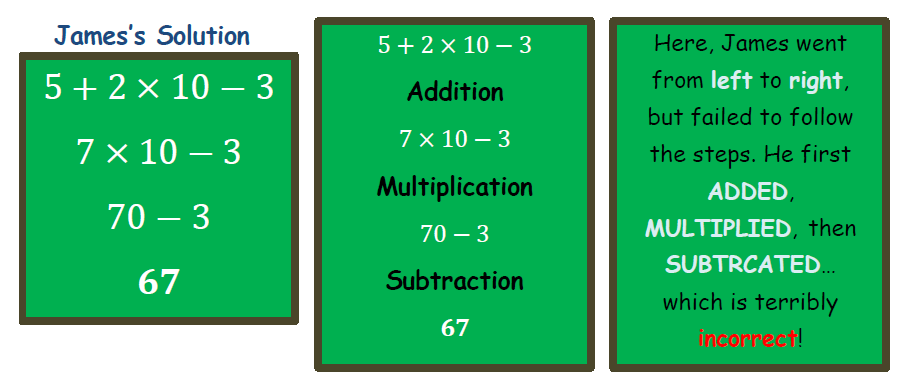 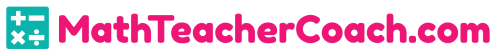 Order of Operations without Parentheses
Let’s find out why Sally got it right and James didn’t!
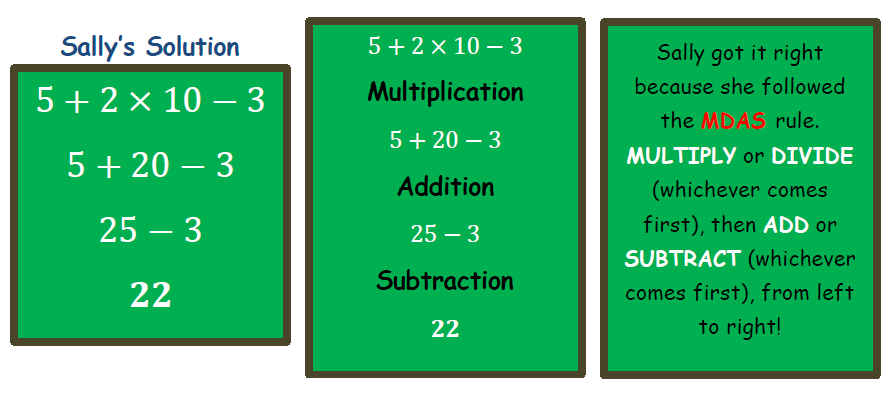 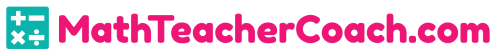 Order of Operations without Parentheses
WARNING!!!... 

One wrong move and you’ll get it all WRONG !
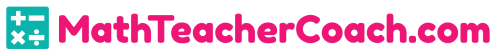 Order of Operations without Parentheses
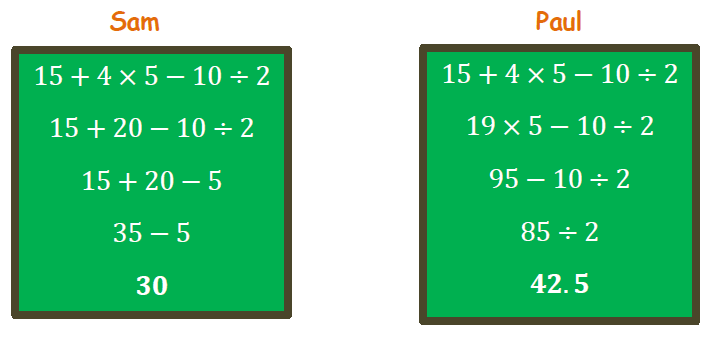 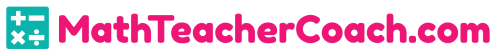 Order of Operations without Parentheses
Solution:
The one who did it right is Sam. He followed the MDAS rule. First, he multiplied 4 and 5 to get 20 and then got the quotient of 10 and 2, which is 5. Next, he got the sum of 15 and 20, which is 35. Lastly, he got a difference of 35 and 5. They were all done from left to right.
On the other hand, Paul is incorrect because even though he worked from left to right, he failed to follow the MDAS rule.
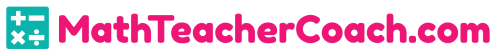 Order of Operations without Parentheses
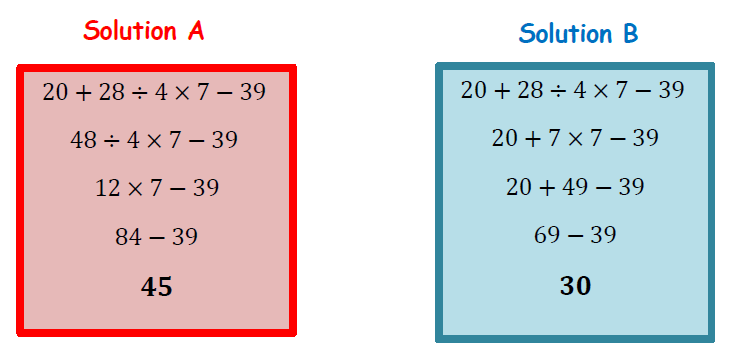 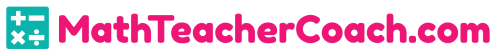 Order of Operations without Parentheses
Sample Problem 1:
Which of the two solutions is correct and why? 



What makes the other one incorrect?
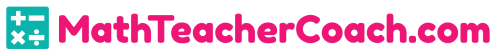 Order of Operations without Parentheses
Sample Problem 1:
Solution:
Which of the two solutions is correct and why? 
Solution B is correct because the MDAS rule was followed.

b.  What makes the other one incorrect?
      Solution A is incorrect because even though the operations performed were from left to right, the MDAS rule needed to be followed.
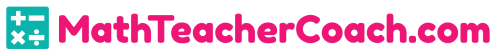 Order of Operations without Parentheses
The Funnel Method
To make sure that you get the CORRECT answer, the use of the FUNNEL METHOD can help. Why is it called FUNNEL METHOD? Because it looks like a funnel! 

The examples we did earlier made use of the funnel method.
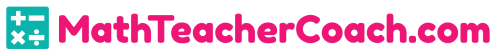 Order of Operations without Parentheses
The Funnel Method
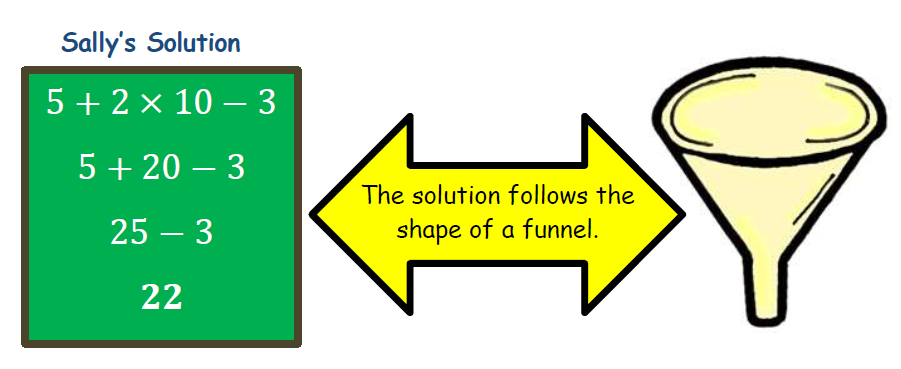 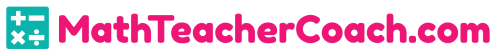 Order of Operations without Parentheses
The Funnel Method
Write the expression horizontally.
2. Determine the operation that should be done first, following the MDAS rule, and underline it.
3. Perform the said operation and rewrite the expression the way it appeared in the original expression.
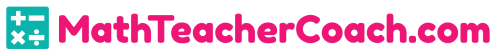 Order of Operations without Parentheses
4. Underline the next operation    following the MDAS rule.
5. Continue performing the operations one at a time, and rewrite the expression after each step until you’ve completed all the operations… and have one value left.
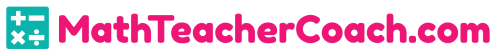 Order of Operations without Parentheses
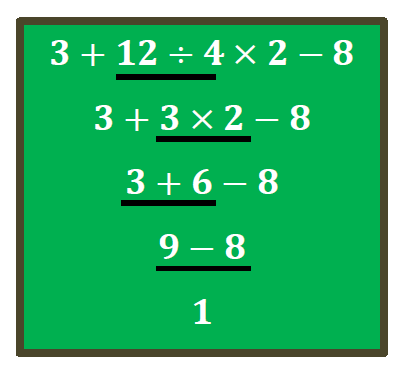 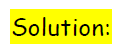 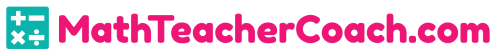 Order of Operations without Parentheses
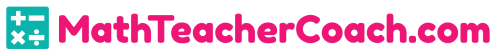 Order of Operations without Parentheses
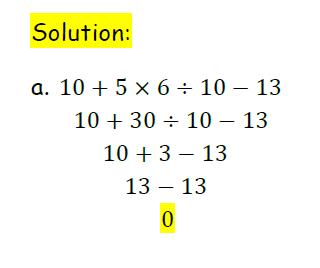 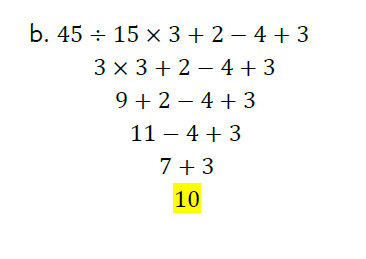 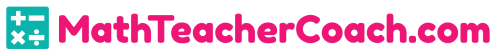 Order of Operations without Parentheses
Order of Operations in the Real World
The MDAS rule is also used to solve real-life problems. These problems happen daily without us realizing that we are using this rule. Below is an example:
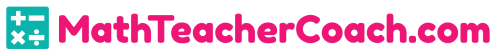 Order of Operations without Parentheses
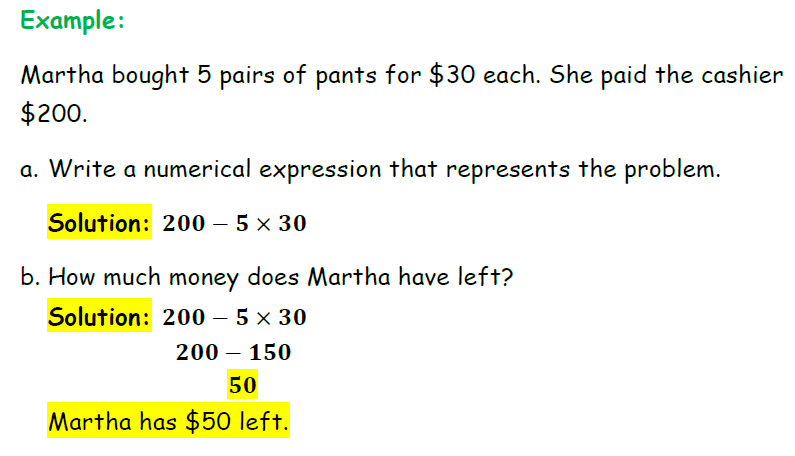 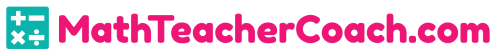 Order of Operations without Parentheses
Sample Problem 3: 
Read the problem below and answer the questions that follow.
Paul bought 4 burgers for $2.50 each and 4 medium fries for $1.25.
Write a numerical expression that represents the problem.
How much money did Paul spend?
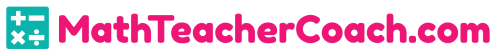 Order of Operations without Parentheses
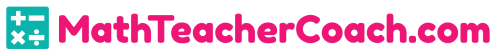